Urban Geography in Latin America
Learning Target: What effects do landforms have on population distribution?What landforms account for population distribution in Latin America?
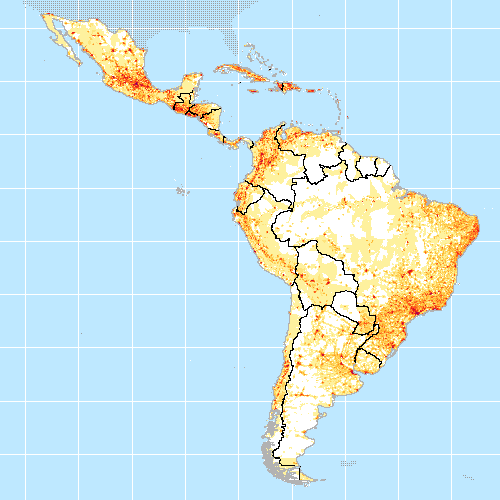 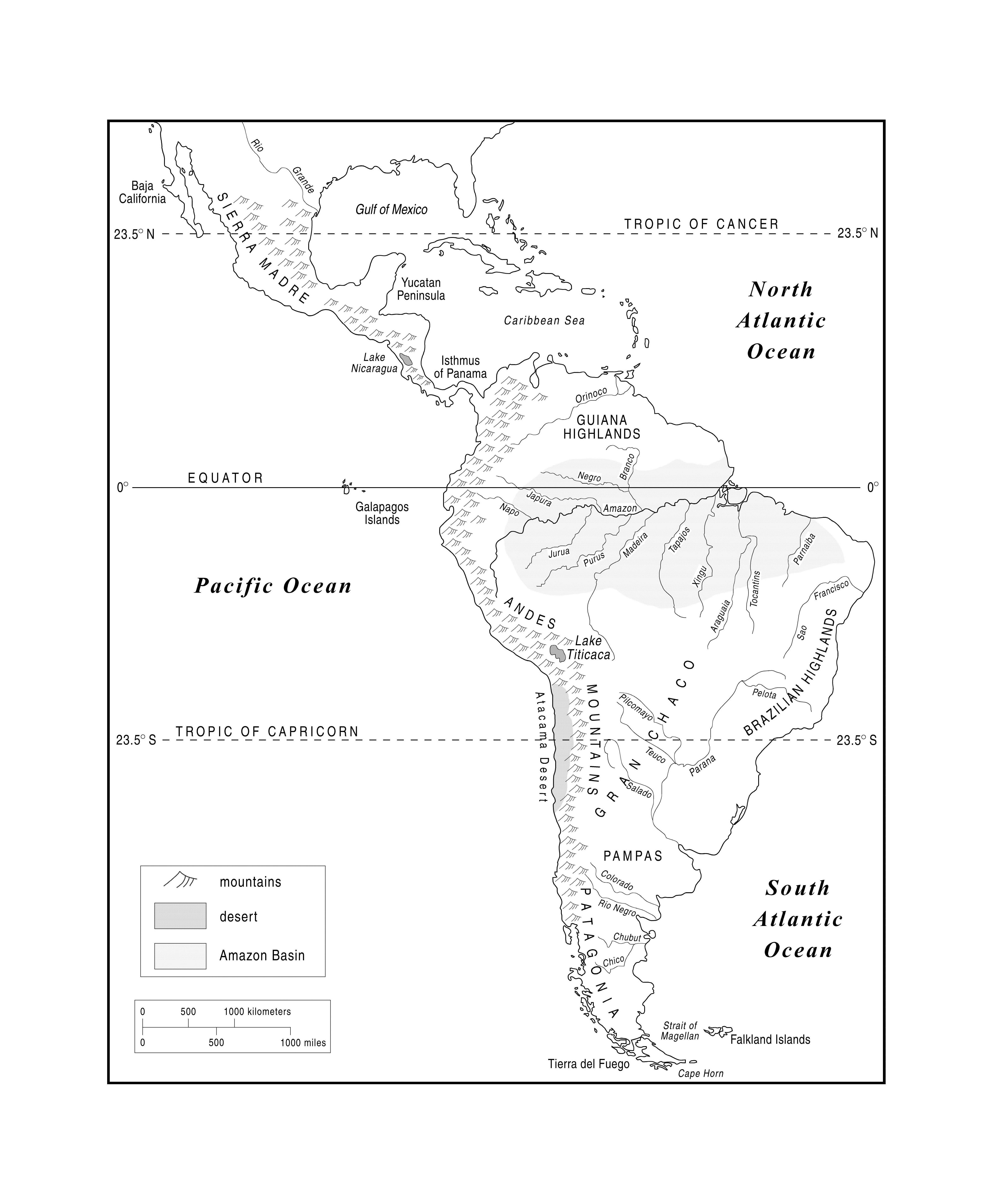 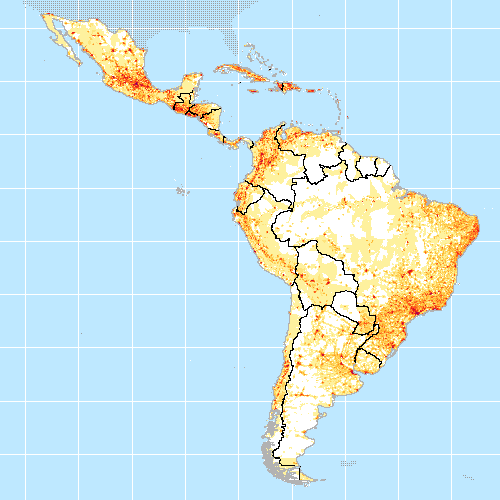 Using this population density map, why was the capital of Brazil moved to Brasilia?
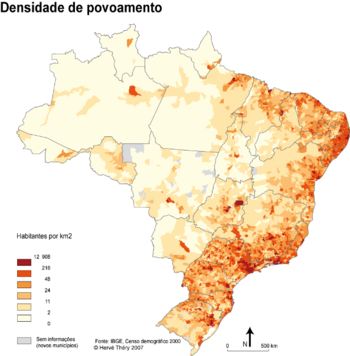 Brasilia
Favelas
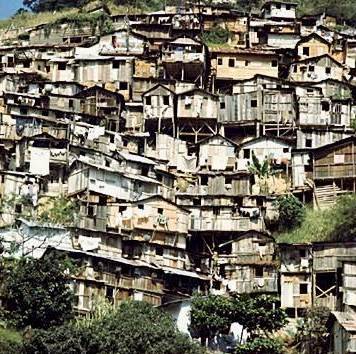 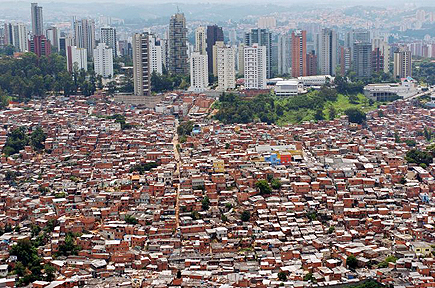